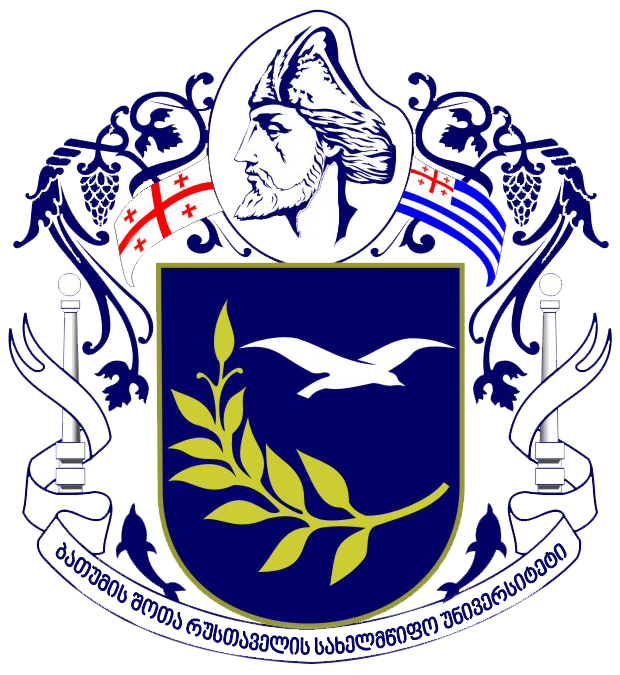 თანამშრომლობითი სოციალური ქსელის Edmodo-ს გამოყენება სასწავლო პროცესში
ზუსტ მეცნიერებათა და განათლების ფაკულტეტის
ასისტენტ პროფესორი დარეჯან გელაძე
ბათუმი 2019
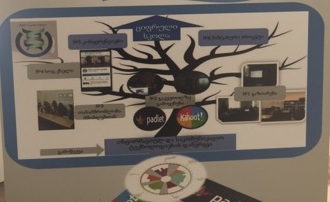 მოყევი ციფრულად
განათლება ყველაზე ძლიერი იარაღია, რომელიც სამყაროს  გარდაქმნისთვის  შეიძლება გამოიყენო
 ნელსონ  მანდელა
საგანმანათლებლო სოციალური ქსელის Edmodo-ს გამოყენება  სასწავლო პროცესში, რეალობა  და პერსპექტივები
კვლევის მიზანი
რა არის Edmodo?
ედმოდოს ისტორია 2008 წლიდან მომდინარეობს აშშ -დან,  საიტის შემქმნელია ნიკ ბორი და ჯეფ ოჰარა.  ეს არის სასწავლო სოციალური უფასო ქსელი,  რაც ავსებს უფსკრულს მოსწავლესა და სასწავლო პროცესს შორის,  სწავლა/სწავლების განსხვავებული მოდელია, შესაძლებელია მოვაწყოთ სასწავლო ოთახი  თითოეული მოსწავლე/სტუდენტისთვის, დაგეხმარებათ ეფექტურად წარმართოთ სასწავლო  პროცესი ფორმალურ და არაფორმალურ გარემოში.
მოსწავლეებს, მასწავლებლებს და მშობლებს შეუძლიათკომუნიკაცია ერთმანეთთან, ხელსაყრელია იდეის, ცოდნის, მიღწევების გასაზიარებლად, არსებული პრობლემების გადაჭრის  გზების საპოვნელად. მასწავლებლის პროფესიული სტანდარტით თანამედროვე მასწავლებელს მოეთხოვება:
სარგებელი  მოსწავლეს: 
იდეების გენერირება და დახვეწა
სწავლება მოდელირებით
სწავლება კეთებით
სწავლება თანატოლთა საუკეთესო გამოცდილებით, თანამშრომლობით
საკუთარი ცოდნის წარმოჩენა ციფრული  ტექნოლოგიებით
ონლაინ განმავითარებელი და განმსაზღვრელი შეფასება            
                          სარგებელი მასწავლებელს: 
ციფრული ინსტრუმენტების საკლასო შეფასების პრაქტიკის დახვეწა
 გამოცდილების, ინოვაციური პრაქტიკის გაზიარება სხვა  სკოლებთან თანამშრომლობის გასაძლიერებლად
 პროფესიული ზრდა
Edmodo-არის ვირტუალური უსაფრთხო, საკლასო ოთახი, განათლების   მარტივი გზა,   გარემო სადაც მასწავლებელი, მშობელი ყველაფერს ხედავს და მოსწავლის/შვილის სასწავლო პროცესი გამჭვირვალეა, სადაც შესაძლებელია შექმნათ ჯგუფები, მოიწვიოთ მოსწავლეები, გადაუგზავნოთ ჯგუფს შეტყობინება, სხვადასხვა ტიპის ფაილები, ტესტები-დახურული და ღია კითხვებით, ჩაატაროთ ინტერაქტიული გამოკითხვა, რომელიც ხელმისაწვდომია მშობლებისათვის.
ედმოდო საუკეთესო მეგობარია ნებისმიერი კლასისთვის,  გამოიყენება ნებისმიერ საგანში, მასწავლებელს შეუძლია თავად შექმნას ჯგუფები, შეცვალოს პაროლები, დაიმატოს მშობლები მოსწავლეები და შექმნას თანამშრომლობითი სამკუთხედი:
მოსწავლე/ სტუდენტისთვის-კომუნიკაციის, მოტივაციის ინტერესის გაღვივების საუკეთესო საშუალებაა, თქვენ და  მოსწავლეს/სტუდენტს შეუძლიათ ნებისმიერ დროს დაწერონ და მიიღონ დავალება,  იქვე არსებობს მრავალფეროვანი რესურსები, რომელიც იძლევა შესაძლებლობას ონლაინ რეჟიმში მიიღონ ცოდნა, შეფასებები, კომენტარები,  ჯილდოები, ახსნა განმარტებები. ქსელი ხელს უწყობს ციფრული კომპეტენციის  ამაღლებას, ცოდნის ეფექტურად წარმოჩენას თანატოლთა, უფროსთა სწავლების პრინციპით.
Edmodo-მიუძღვის მოსწავლეებს,  ასწავლის საგნის  ცოდნის ორგანიზებას, მართვას, უყალიბებს კომპიუტერთან მუშაობის უნარ-ჩვევებს, ხოლო მასწავლებლის  გვერდზე ბიბკლიოთეკაში იტვირთება,  იკრიბება  და ინახება ვრცელი ინფორმაცია, სოციალური ქსელი ხელს უწყობს ინფორმაციულ საკომუნიკაციო ტექნოლოგიების ჩართვას სასწავლო პროცესში, გარდა ამისა ხორციელდება პროდუქტიული კომუნიკაცია მასწავლებლებთან, კოლეგებთან და მშობლებთან, მათთან ინფორმაციის გაცვლისა და სასწავლო პროცესში მათი ჩართვის მიზნით.
შედეგი:
სკოლაში გაიზრდება თანამშრომლობითი კულტურა;
შეიქმნება რესურსი-მასწავლებელთა მოსწავლეთა;  მშობელთა თანამშრომლობით
გაიზრდება სწავლის ხარისხი, იქმნება ინტერაქტიული სასწავლო გარემო
კვლევა
კვლევა ჩავატარეთ ბათუმის №2, №7, №9,  ქედის რაიონის გეგელიძეების, სალიბაურის №2, ახალსოფლის საჯარო სკოლაში, რათა შეგვესწავლა მასწავლებლების მიერ Edmodo-ს გამოყენება სასწავლო პროცესში  და პერსპექტივები. კვლევის ფარგლებში გამოვიკითხეთ  110 მასწავლებელი.
ჩატარებულმა კვლევებმა ცხადყო, რომ აჭარის ზოგადსაგანმანათლებლო  სკოლებში გამოკითხული სმასწავლებლების 10% პროცენტი იყენებს Edmodo-ს სასწავლო პროცესში საშუალო  და საბაზო საფეხურზე. სალიბაურის მე-2 საჯარო სკოლის 25 მასწავლებლიდან  ედმოდოს იყენებს 4 მასწავლებელი, 3 მათემატიკის და ერთი ინგლისური ენის.
მოსწავლეების კომენტარი
რეკომენდაციები:
სასურველია სკოლის ადმინისტრაციამ იზრუნოს მასწავლებლების კვალიფიკაციის ამაღლებაზე;
გაიარონ ტრენინგები როგორც მასწავლებლებმა ასევე მოსწავლეებმა, მშობლებმა არსებულ სოციალურ ქსელთან დაკავშირებით;
მასწავლებლებმა Edmodo გამოიყენონ როგორც მიმდინარე ასევე, შემაჯამებელი მეცადინეობის დროს;
წინასწარ უნდა იქნეს შესწავლილი მოსწავლის, სტუდენტის უნარები, თუ ფლობენ  ისტ-ს უნარ-ჩვევებს, გაიარონ რეგისტრაცია , რათა მიეცეთ უფლება შეასრულონ დავალებები;
მასწავლებელმა მოსწავლეებს, მშობლებს უნდა მიაწოდონ კოდი, რომლის საფუძველზე ხდება რეგისტრაციის გავლა;
გასათვალისწინებელია: ტელეფონის აპლიკაციის  გამოყენებას აპირებთ, თუ კომპიუტერული კლასის.
[Speaker Notes: ნები]
მადლობა ყურადღებისთვის!